Analysis of BPMN Models
Model Driven Engineering
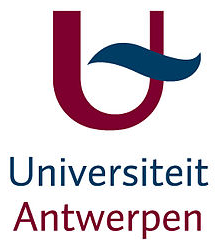 Addis Gebremichael
19 December 2014
Business Process Modeling Notations
Overview
Information systems handle work flow of organizations 
Increase in Complexity of Business Processes
Common Standard Notation- supported by many tools:
IBM Websphere Business Modeler
ARIS
Oracle BPA
Business Process Visual Architect (Visual Paradigm)
Enable Process Analysis, and*1
Facilitate Process Enactment*2
*1 R. M. Dijkman, M. Dumas, C. Ouyang, Semantics and analysis of business process models in BPMN, Information and Software Technology 50 (12) (2008) 1281--1294. 
*2  W. P. van der Aalst, Business process management: A comprehensive survey, ISRN Software Engineering 2013 (2012) 37.
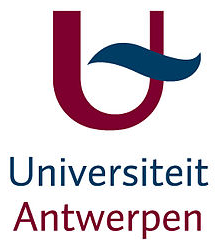 BPMN Basic Constructs
Process Modelling Perspectives
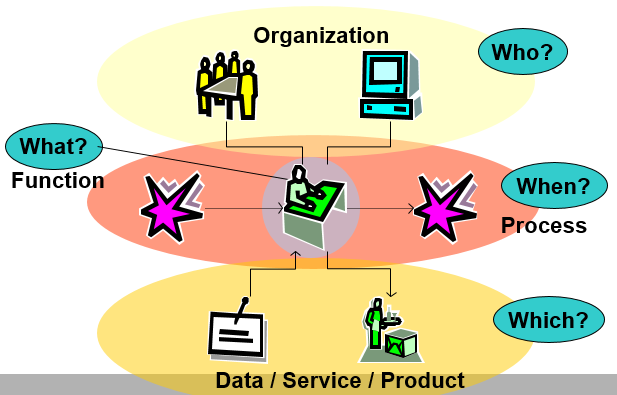 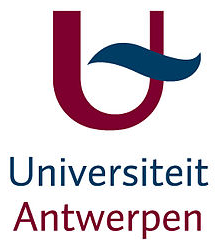 BPMN Basic Constructs
Main Elements
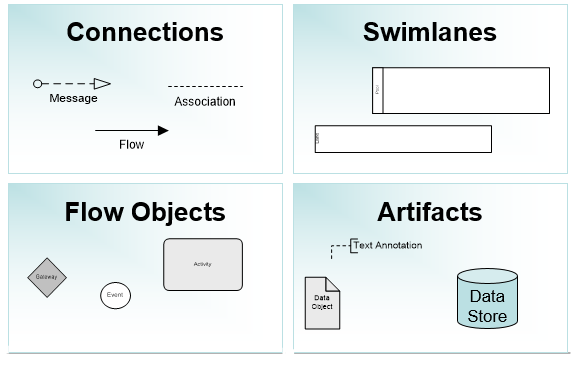 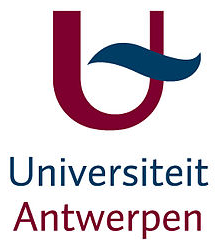 BPMN Basic Constructs
Simple Examples in Use
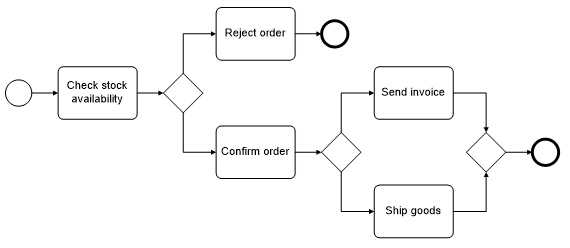 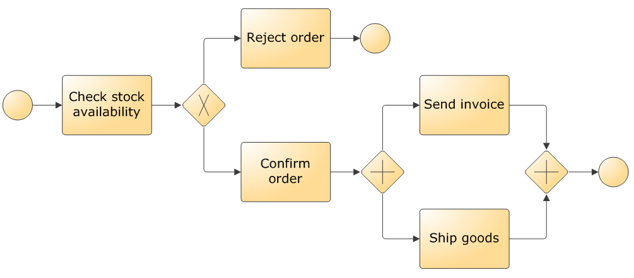 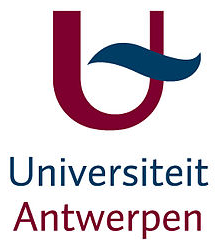 BPMN Basic Constructs
Simple Examples in Use (cont’d)
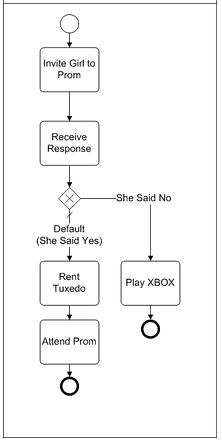 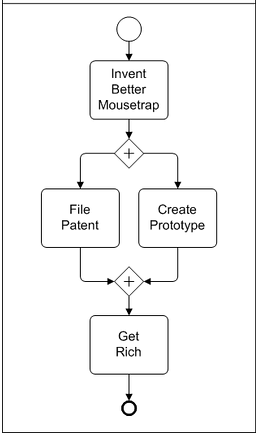 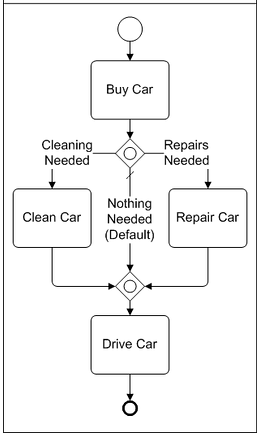 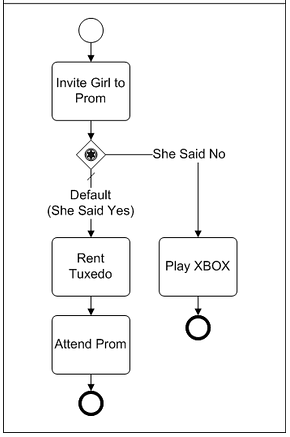 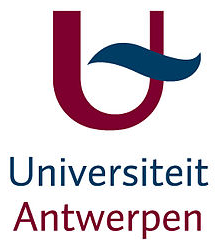 BPMN Basic Constructs
Example: Pools
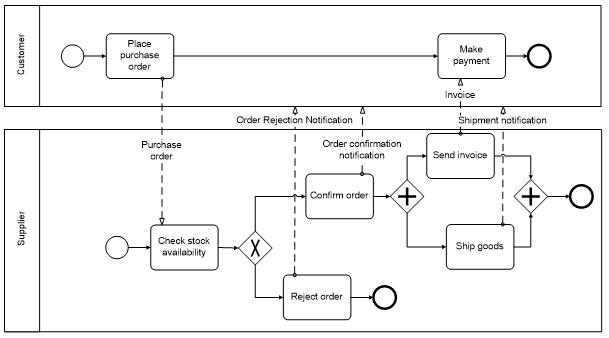 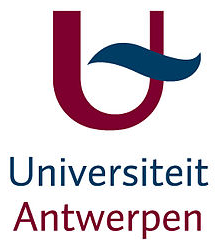 BPMN Basic Constructs
Example: Lanes
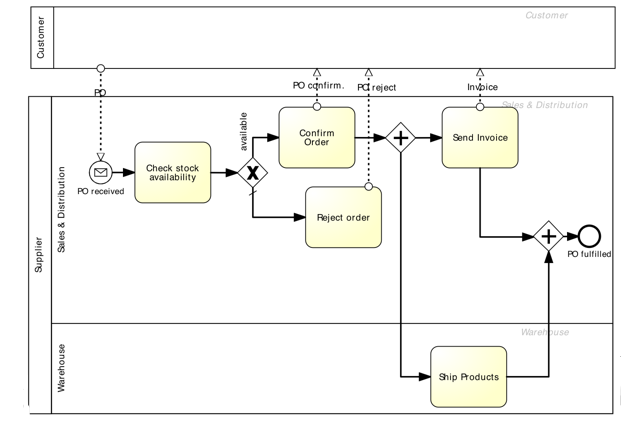 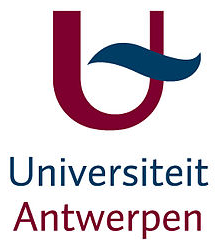 BPMN Basic Constructs
Data and Artifacts
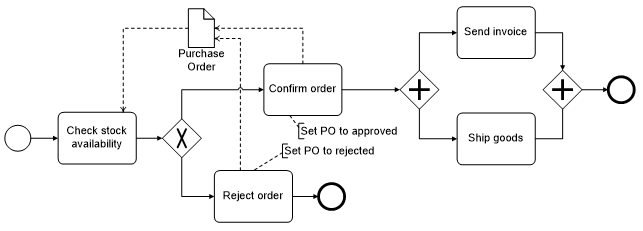 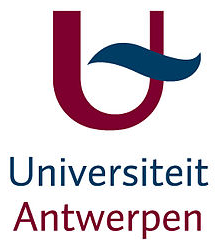 Model Analysis
The Problem (Semantic Errors)
Designer errors 
Lack of unambiguous definition
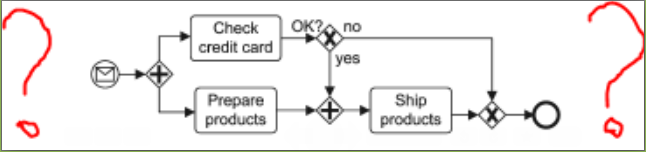 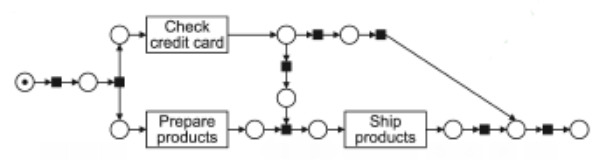 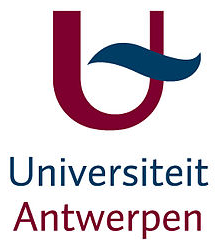 Model Analysis
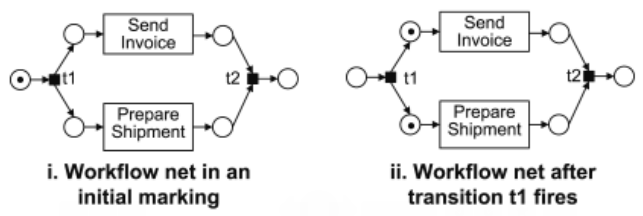 Why Petri nets
Flow oriented 
Similar properties supporting sequences, synchronization, concurrency, conflict/decision etc.
Constraints on PN, i.e. Work flow nets 
Distinguished start place and end place
Analysis Criterion
Dead tasks
Proper completion
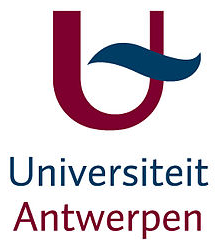 Model Driven Engineering Approach
Work Plan 
Build a visual modeling formalism for a subset of BPMN in AToMPM
Provide semantic definition by mapping on to PN 
Collect selected “Test Cases”, i.e. BPMN Models
Conduct Analysis and construct a report
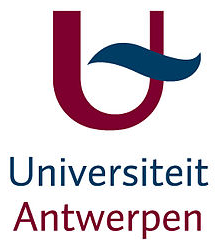 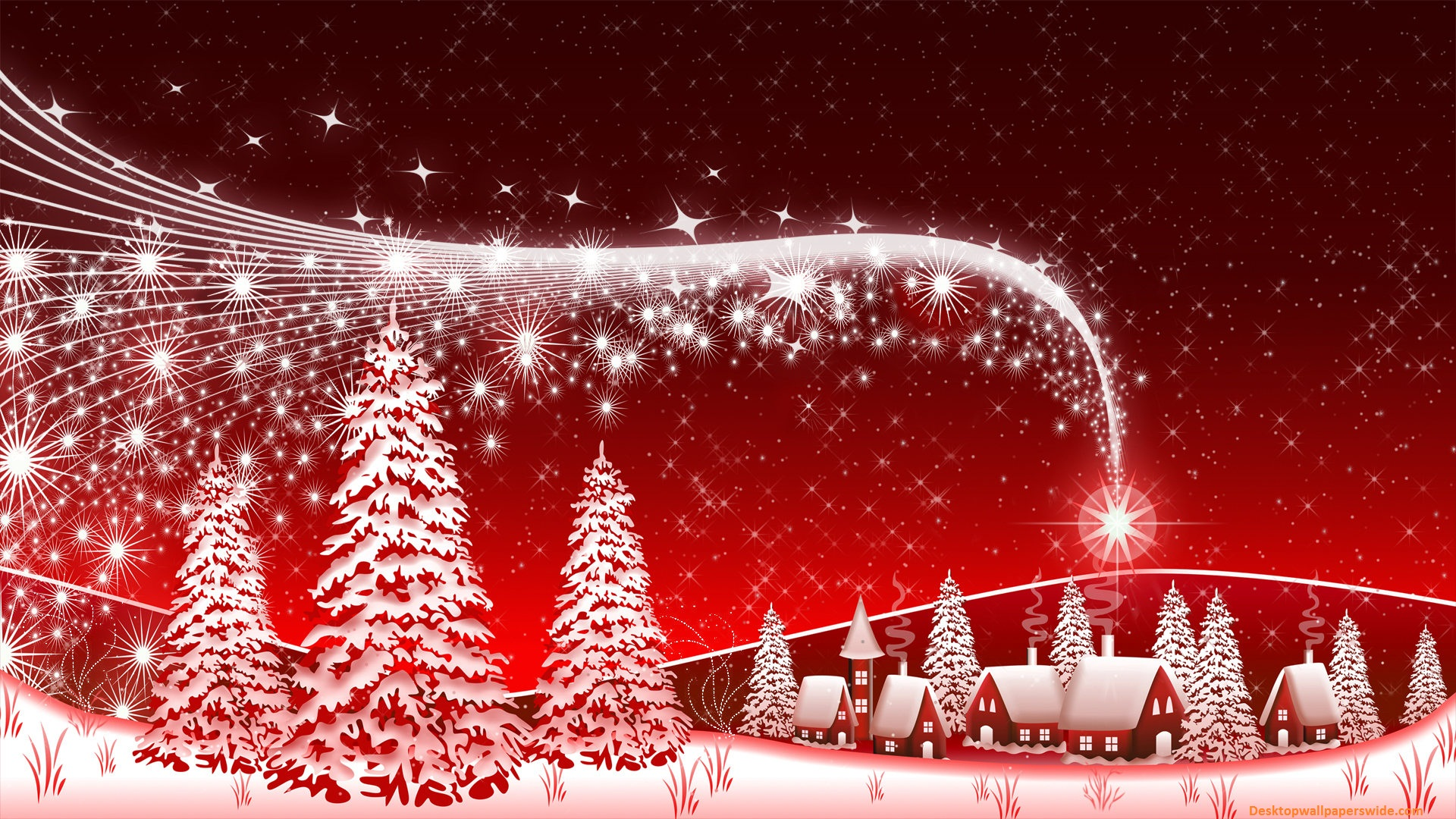 END
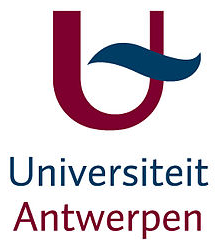